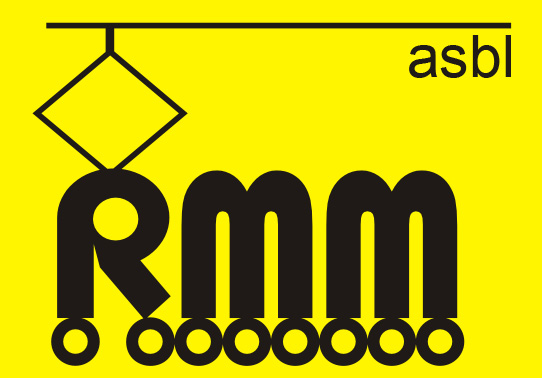 Réunion Mensuelle de Mars
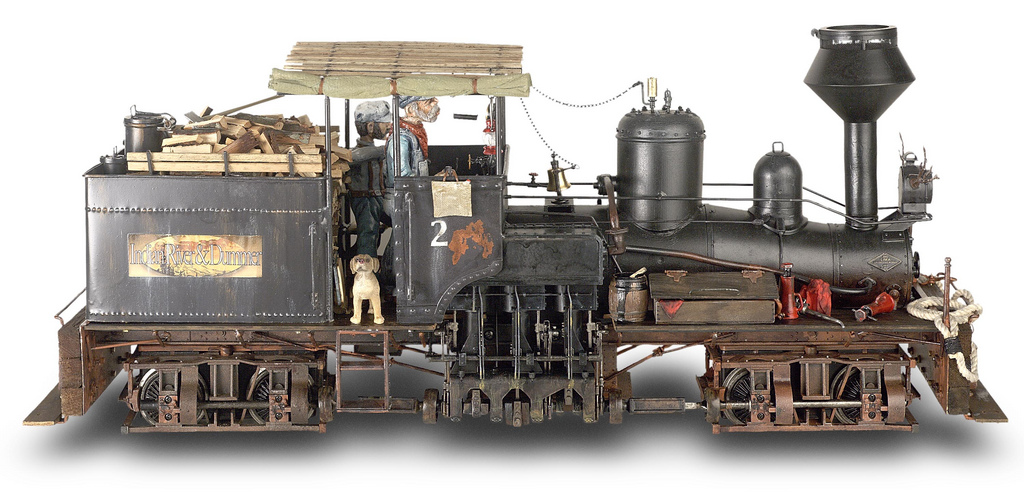 Calendrier des réunions mensuelles
Responsable: 			Philippe B.
Avril - « L’Irlande et ses Chemins de Fer Tourbiers » par Guy Tyteca
Mai - ?
Juin - ?
Juillet – Film / Vidéo
Août – Film / Vidéo
Septembre – ?
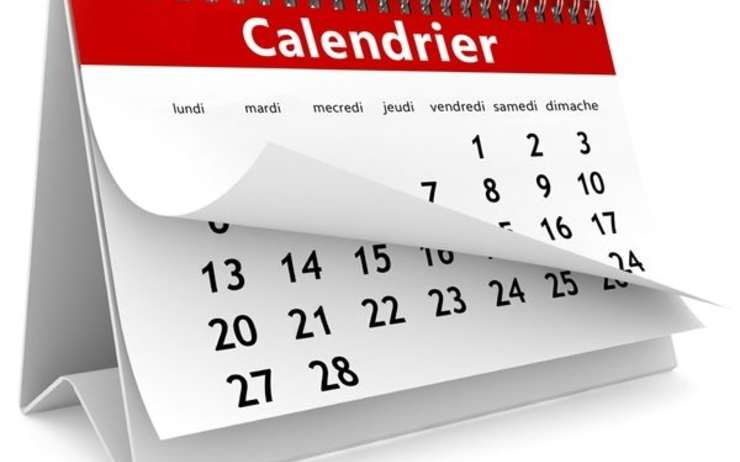 [Speaker Notes: Si des membres veulent développer/apprendre un sujet
Si quelqu’un veut présenter un atelier ou autre]
Accueil des Nouveaux Membres
Jean-Louis Noirhomme

Marc & Sean Peignois
[Speaker Notes: Présentation, Echelle?, Réseau Person.? , Comment connu club? Parrainage?]
Animations des jours blancs 2019
Responsables: Philippe B.
Thomas C.
Dates au RMM les 20 & 21 juin
2 groupes de 10 élèves maxi par jour.
1er gr. de 9h à 12h, classes 1,2,3 (12-14 ans)
2ème gr. de 13h à 16h, classes 4,5,6,7 (15-20 ans)
Les boissons et collations sont offertes par la ville.
Les élèves et le matériel sont assurés par la ville.
Les élèves se déplacent par leurs propres moyens jusqu’au club

Nous souhaitons la présence de membres
pour encadrer 
présenter un sujet
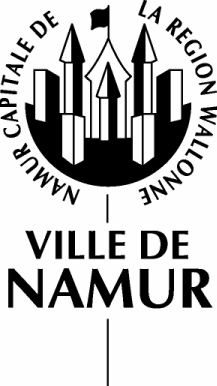 [Speaker Notes: Le point par Philippe et Thomas]
Réunion Ho Mosan
Responsable:
 Etienne N.
Date : 26 Avril
Heure : 20h
Lieu : Hall commun ou TTSM
Sujets : 
Recherche d’idées d’animations du réseau
Recherche d’un animateur réseau
Souhaits ou doléances des utilisateurs 
…
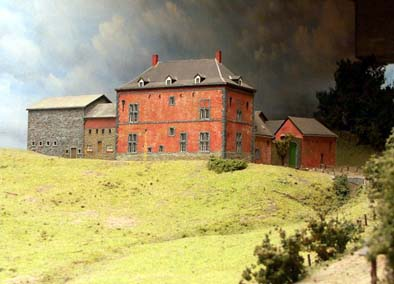 [Speaker Notes: Participation via la boite aux idées]
Réseau Modulaire Mosan (Ech.H0)
Responsable:
 Jean-Claude B.
Relance d’une découpe de bois pour la confection de nouveaux modules
Concept de ce réseau (modules):
Appréhender et maitriser les techniques de modélisme en vue de réaliser son futur réseau
Accompagnement pas à pas des nouveaux membres dans leur projet
Le module appartient au membre
Libre choix de l’époque, la saison, le pays, le sujet,…
Une seule imposition, la voie (entrée et sortie du module(s); échelle ho)
Prix env. 30€ 
A prévoir: vis, petit outillage, colle et un peu d’huile de bras ;-)
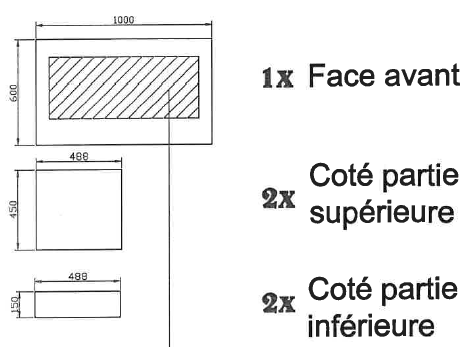 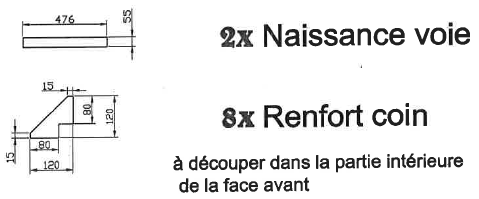 La seconde raquette 
sera réalisée cette année
[Speaker Notes: (½ panneau de bois multiplex 12mm, pieds en bois, vis de réglage )
Visseuse, Marteau, papier de verre,…]
Jumelage Dinan - Dinant
Responsables:
 			Jean-Claude B. Philippe B.
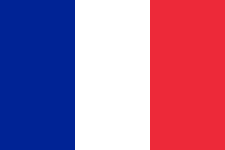 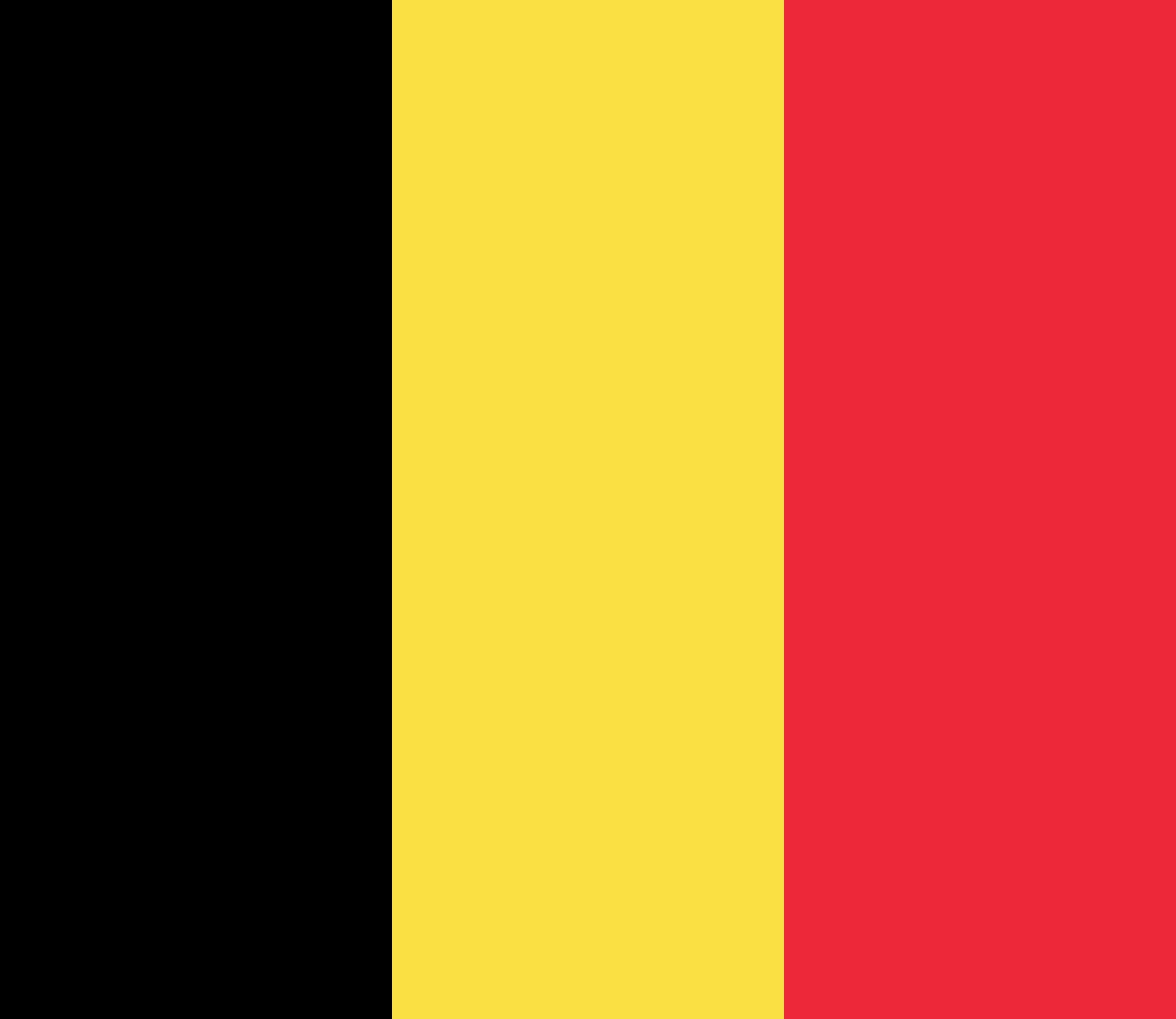 Quand : Long WE de la pentecôte (du 6 juin au 9 juin). 
Quel public :
Tous les membres du club
Quel lieu :
à Dinan en Bretagne (fr)
Renseignements :
auprès de :Jean-Claude Botspoel
ou Philippe Bruniaux.
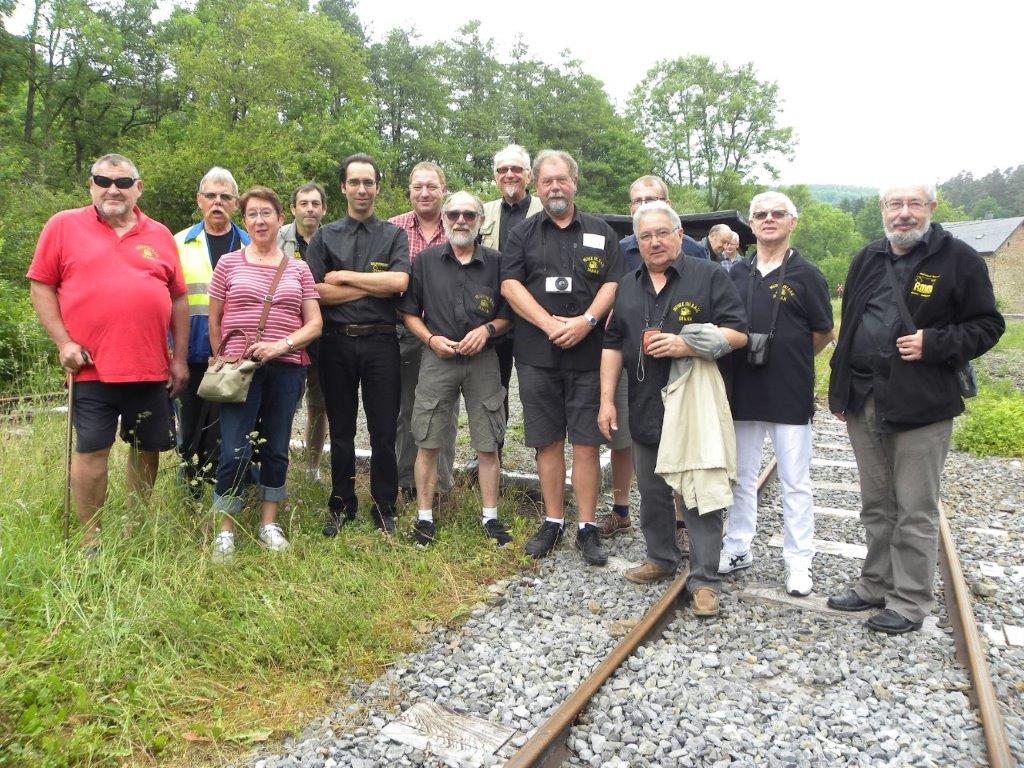 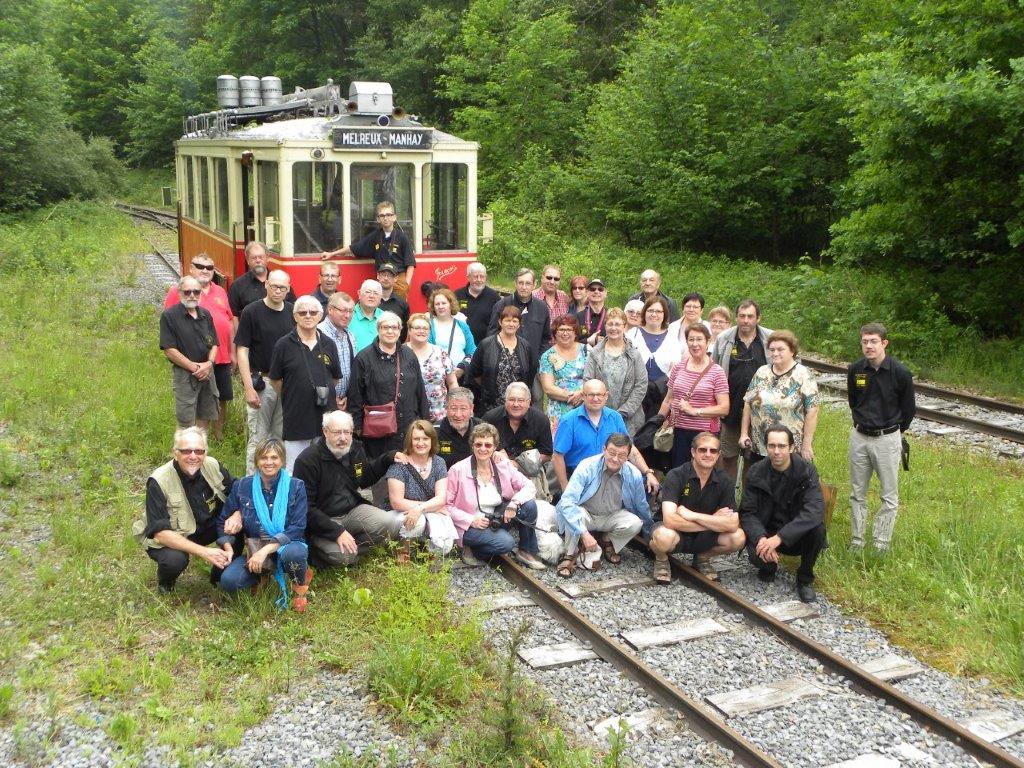 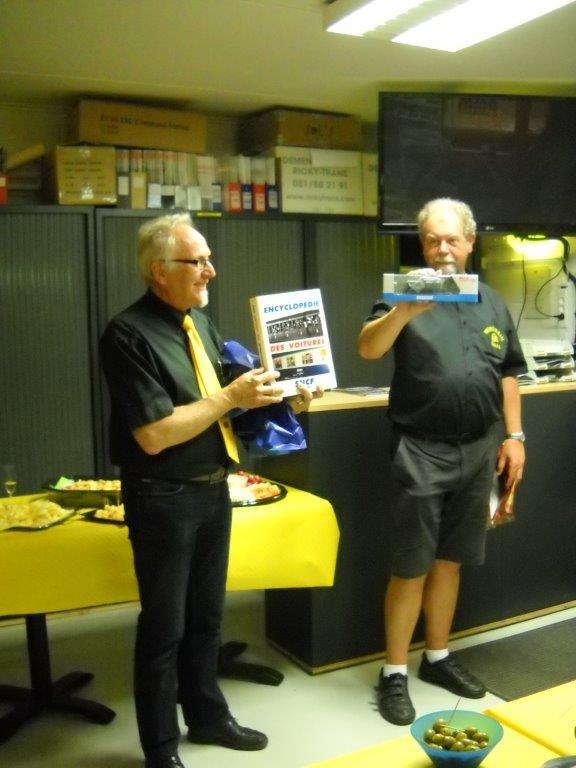 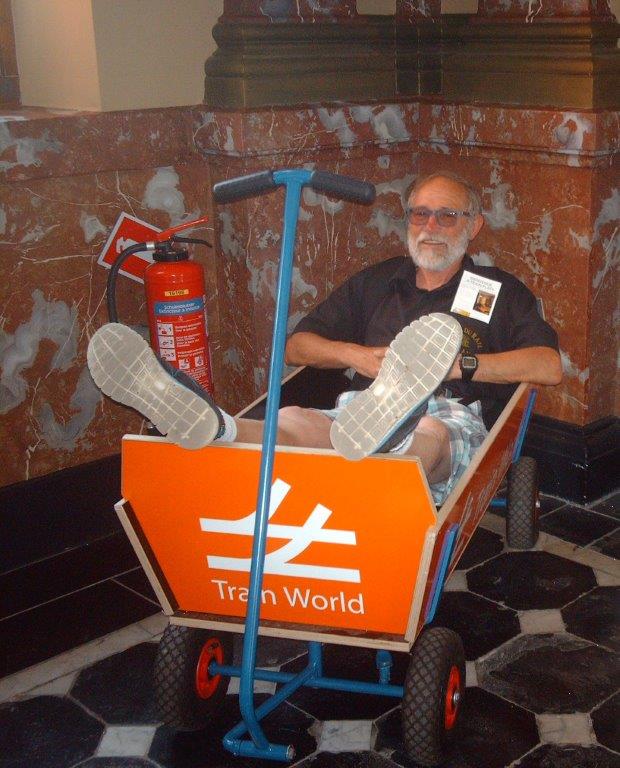 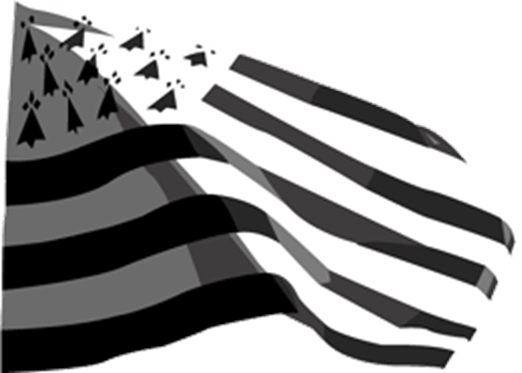 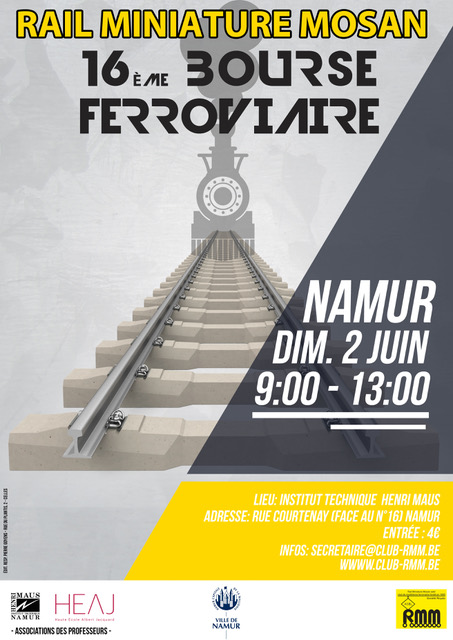 Le succès de notre bourse dépend en grande partie de nous

Partageons l’affiche avec nos contacts par mails

Proposons l’affiche à notre libraire, pharmacien, boulanger, boucher, grande surface,…

Prenons et donnons des exemplaires de l’affiche à placer dans l’école de nos enfants
BREF, PARTAGEONS L’INFO !!!
Le RMM organise un voyage dans le plus grand parc animé de France.

Le voyage aura lieu entre la mi-octobre et la fin novembre (date non encore fixée, soit du vendredi au samedi | soit du samedi au dimanche)
L’offre comprend:
Le trajet aller/retour en car
L’entrée à MiniWorld
La nuitée et pdj dans un hôtel 3* (prix si 2 pers. supplément pour single)
Le repas du soir
Prix par personne
(si minimum 20 participants)
198€
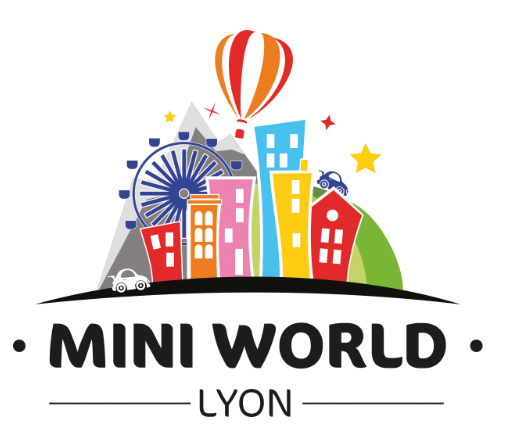 Prix par personne
(si minimum 35 participants)
181€
[Speaker Notes: 3000M² - 70000 heures de travail 3 mondes (ville montagne campagne) – en construction la ville de Lyon et sa fête des lumières (60000 lumières) (70000 habitants)]
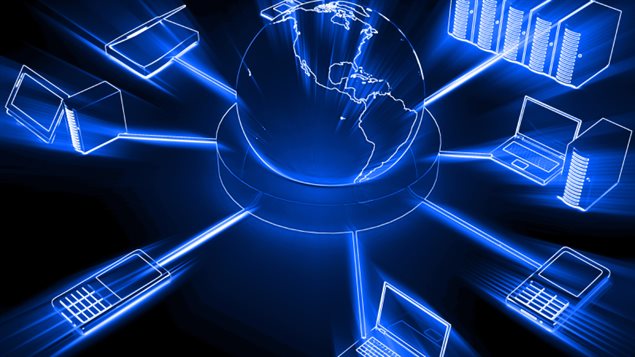 Demande de connexion internet au club
Solution de partage avec le TTSM
Solution via opérateur filaire 
Solution via opérateur 4G
La solution retenue serait via un opérateur 4G
Pas de coût d’installation (juste modem 39€)
Possibilité de déplacer la connexion en expo ou ailleurs
Volume et débit élevés
Prix attractif (15€ ou 20€/mois)
Budget la 1ère année : 300 €
Après : 240€/an
[Speaker Notes: 15€/15Gb ou 20€/150Gb | Vitesse 225Mbps |]
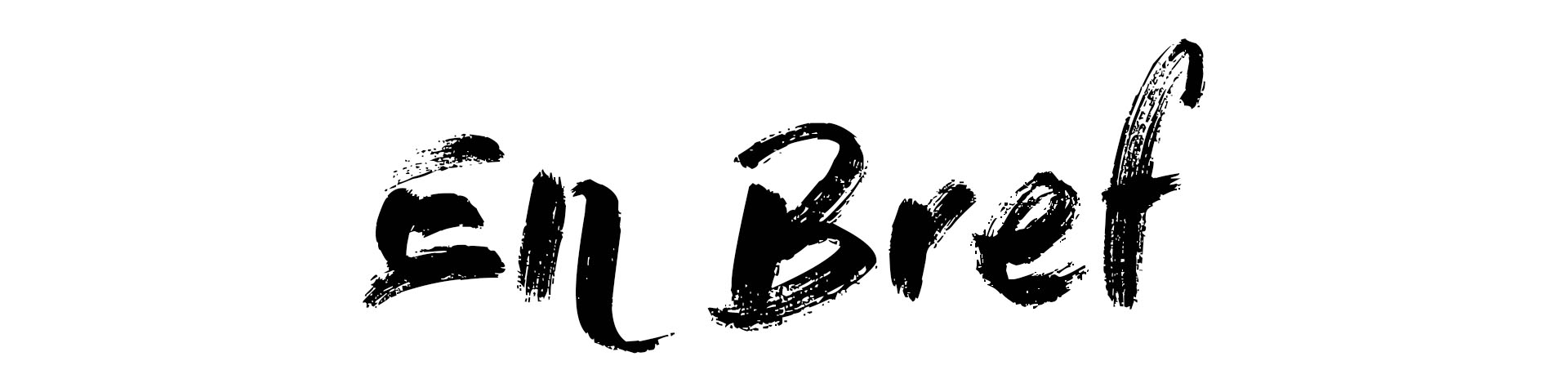 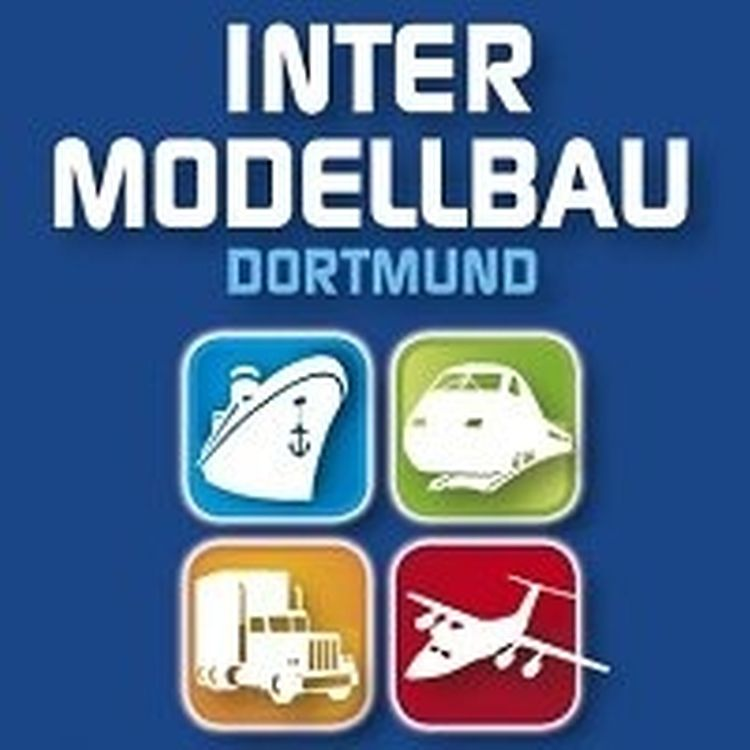 L’inscription au voyage à Dortmund est clôturée.


La prochaine ouverture du samedisera le 6 avril de 13h à 18h.

Co-voiturage organisé pour la visite de l’expo Trains Mania à Lille (fr)
le samedi 4 mai (voir aux valves pour inscriptions et détails)
(Resp. Thomas Chevalier)


Mise à jour des cartes de membre après la réunion et avant l’exposé
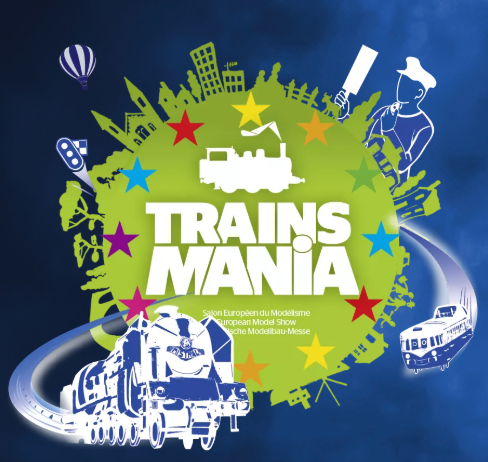 [Speaker Notes: prochaine ouverture le samedi 6 avril mars]
Pause terminée
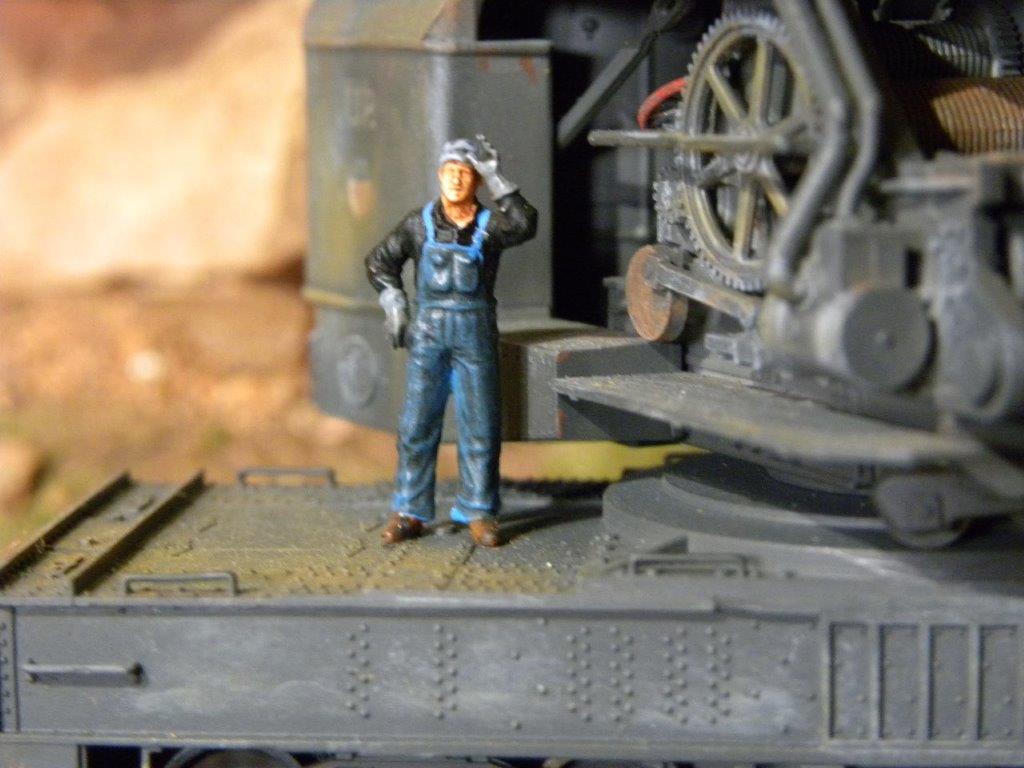 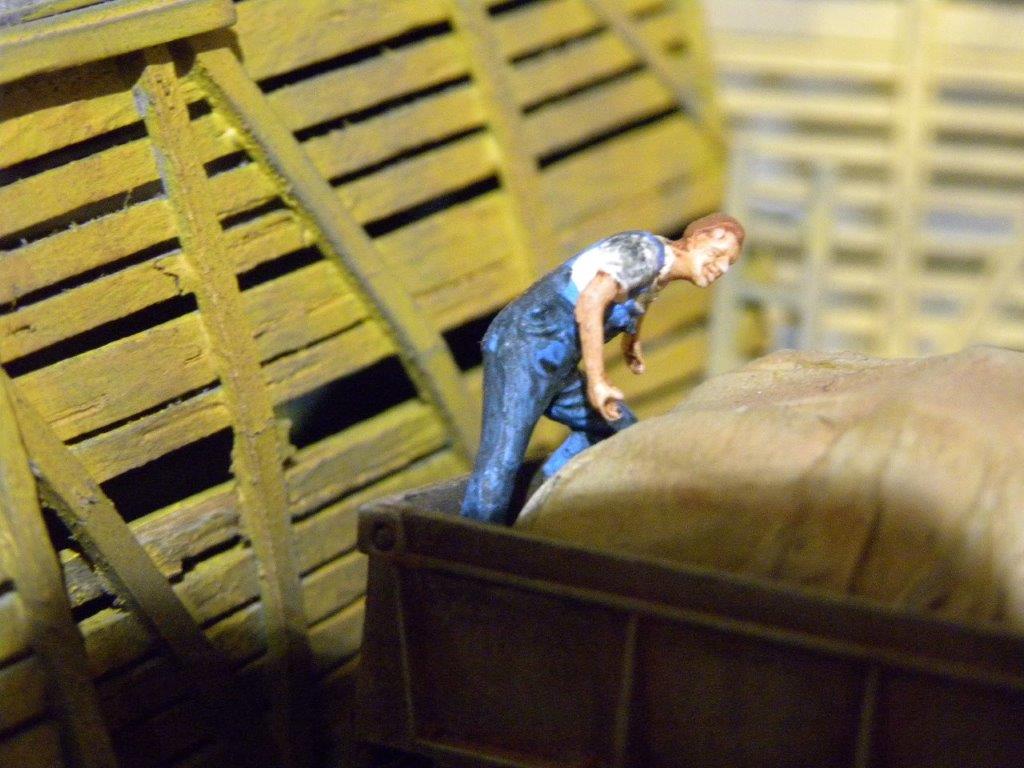 Nano
Me
Sujet: La patine des personnages
Présentation: Jean-Claude Botspoel
[Speaker Notes: Ce soir Jean-Claude va nous présenter la patine des personnage à l’échelle H0… Le mois prochain, ce sera Pierre S. à l’échelle N ;-)]